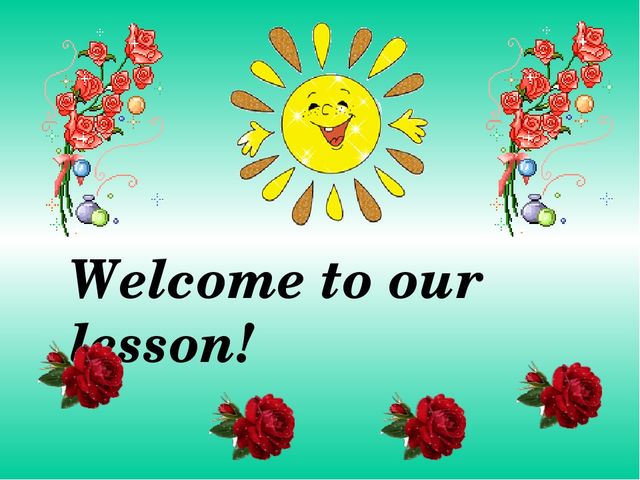 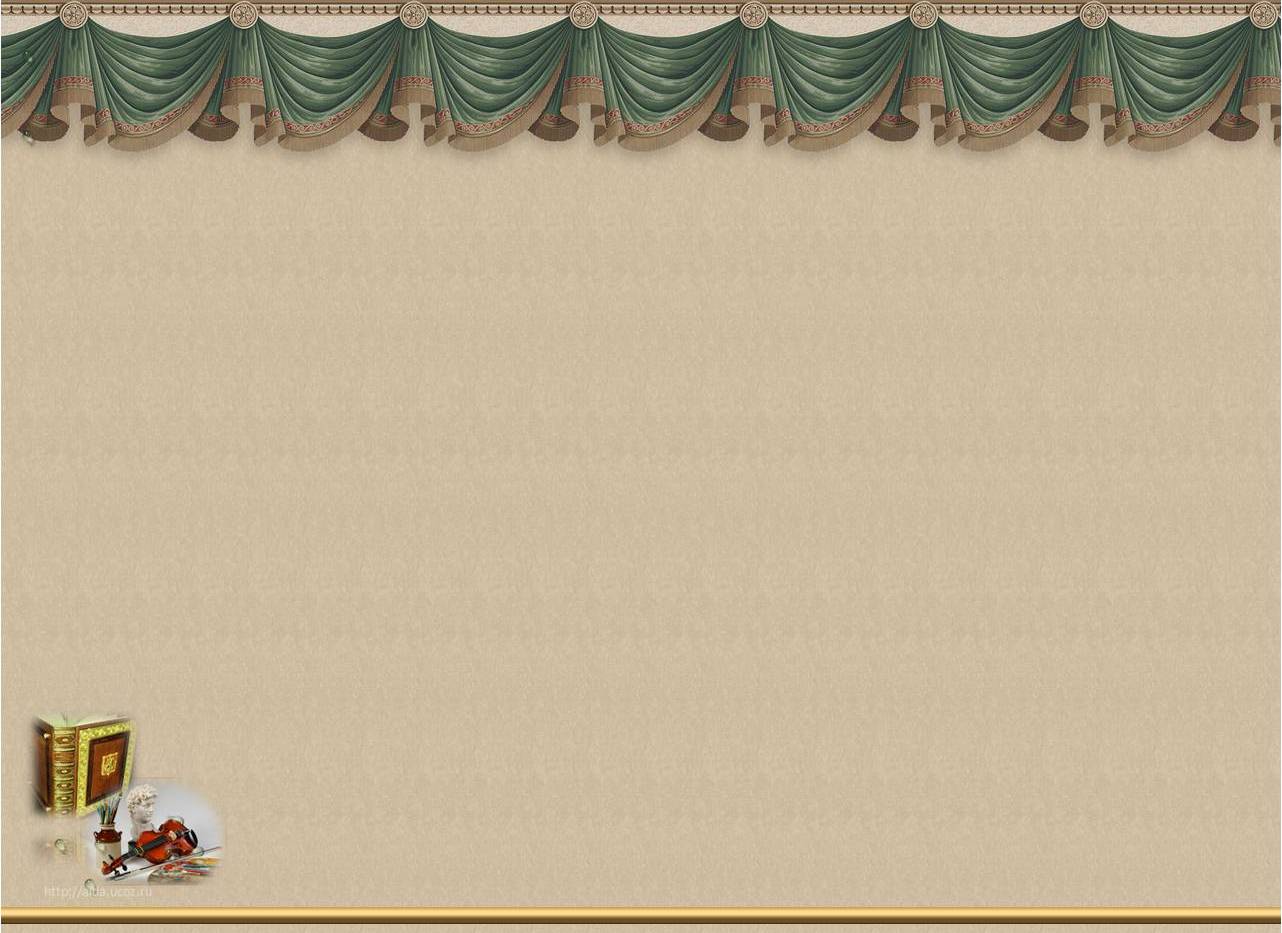 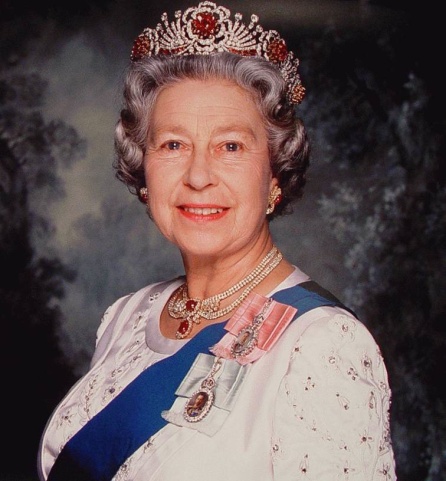 FAMOUSPEOPLE
Elizabeth  II
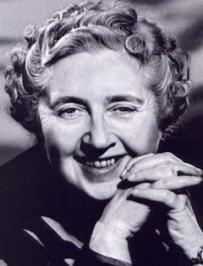 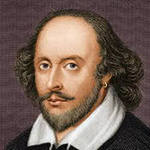 W.Shakespeare
A. Christie
Aims of the lesson
to present information about famous people of the United Kingdom.
to develop students’ skills in reading, understanding, writing, speaking 
bring up to be educated, cultural and kind.
Elizabeth II
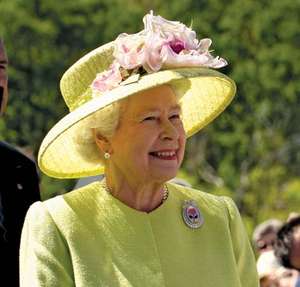 Elizabeth Mary  Alexandra  born in London on  21 April 1926, became Queen Elizabeth II in 1952, and is adored  all around the world. She was educated at home. She can speak French. 
      In 1947 she married Prince Philip and they have four children,  Prince  Charles, Princess Anne, Prince  Andrew and Prince Edward, and eight grandchildren. 
     She is the first ever British monarch to celebrate a Diamond wedding anniversary.
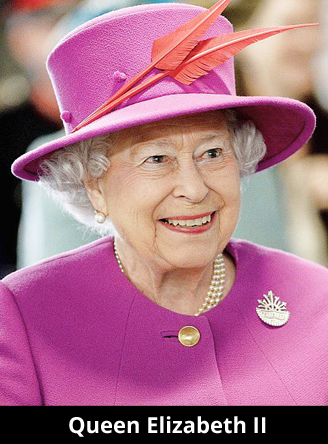 William Shakespeare
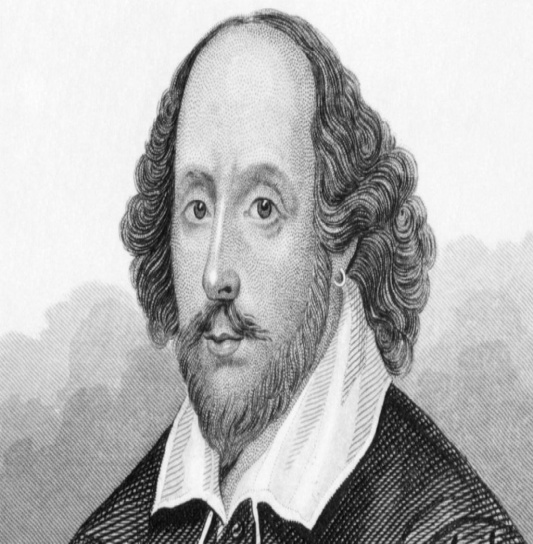 William Shakespeare was born in Stratford-upon-Avon on 23 April 1564. Shakespeare was a famous British poet and playwright.  
      His father was John Shakespeare, a craftsman and trader. William went to a grammar school. 
     In 1582 Shakespeare married Anne Hathaway. Their daughter Susanna was born in 1583 and two years later Anne gave birth to twins, Hamnet and Judith. 
    In 1585 Shakespeare left his hometown and moved to London. Shakespeare died in Stratford on 23 April 1616.
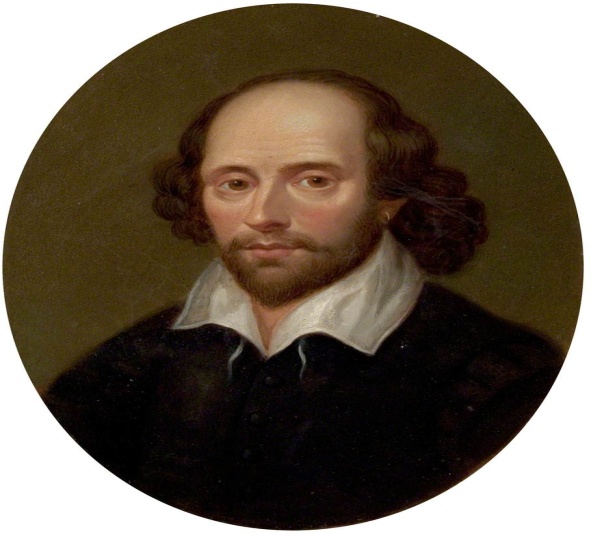 Agatha Christie
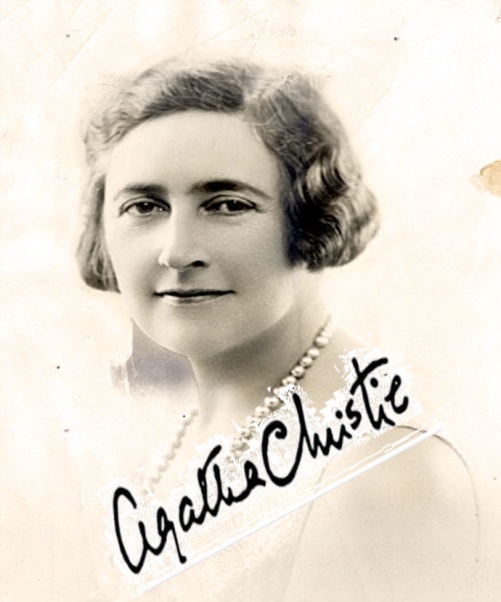 Agatha Christie was a famous English writer. She was born on 15 September 1890 in England. She was educated at home. She wrote 78 crime novels, 19 plays and 6 romantic novels. Her books have been translated into 103 foreign languages. Agatha Christie died on January 12th, 1976.
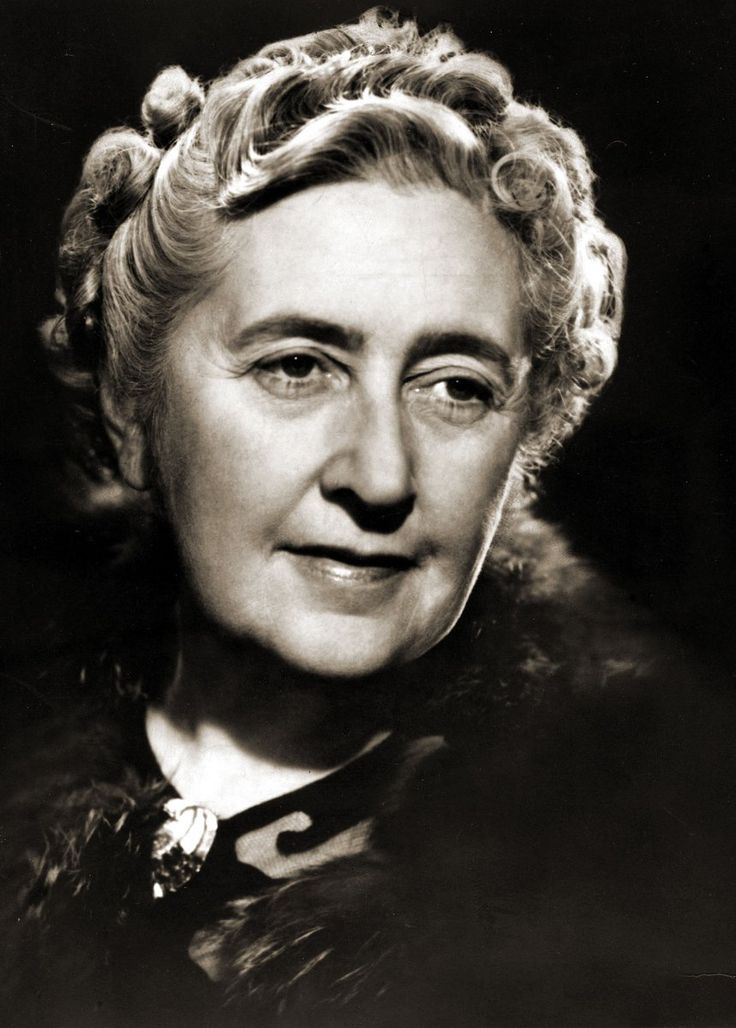 True or False
Elizabeth  II was educated at college. ___ 
 She was married Prince Philip in 1947. _____
Her first son is Prince Andrew _____
The Queen has got 5 children. _____
William Shakespeare was born in 23 April 1564 ___
In 1582 Shakespeare married Anne Hathaway ___ 
Shakespeare was a famous British singer ___ 
Shakespeare died in Stratford on 23 April 1616 ___ 
Agatha Christie was a famous English writer ___
She was educated at college___
Her books have been translated into 91 foreign languages___
Christie died on January 12th, 1976___
What’s the word?
twins Queen funny eat  sing theatre London  write dance
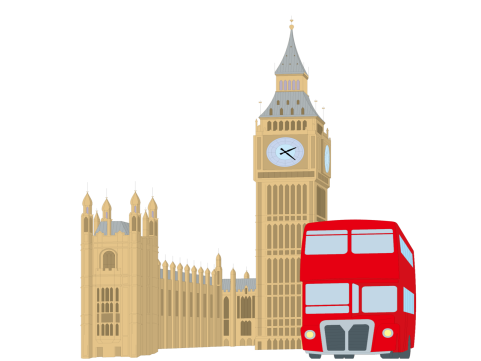 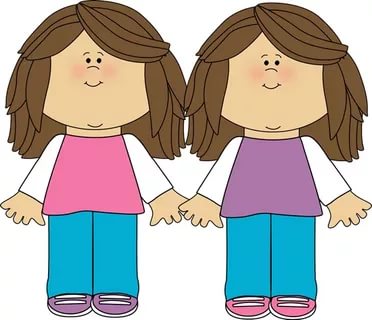 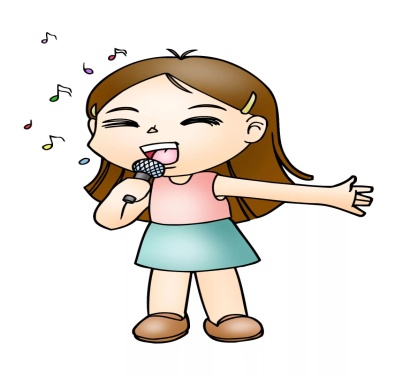 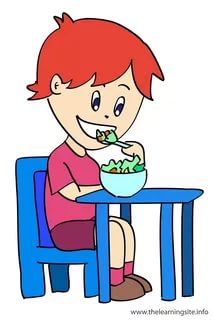 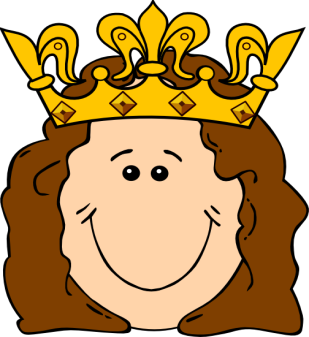 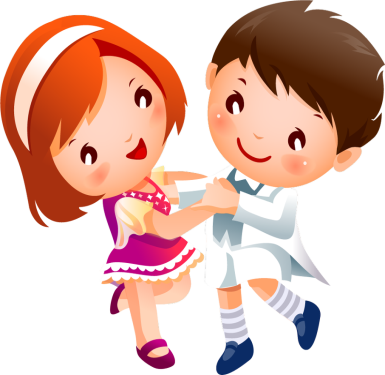 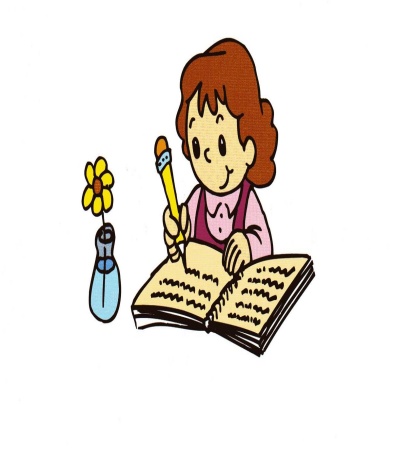 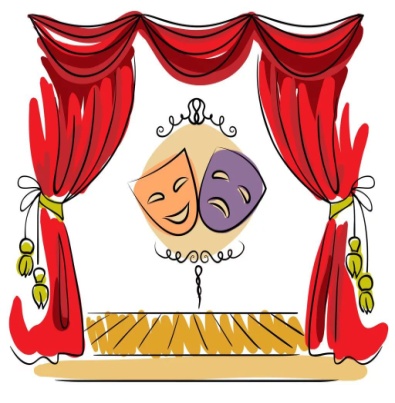 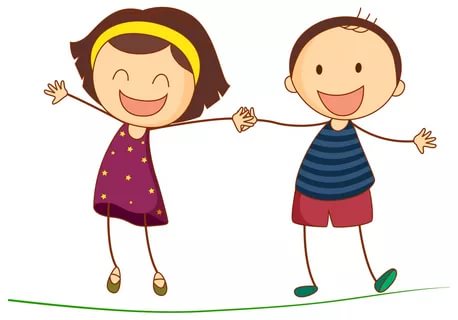 Find the second part of the name
Marco
John 
William
Agatha
Charlie
Chaplin
Shakespeare
Christie
Polo
Tolkien
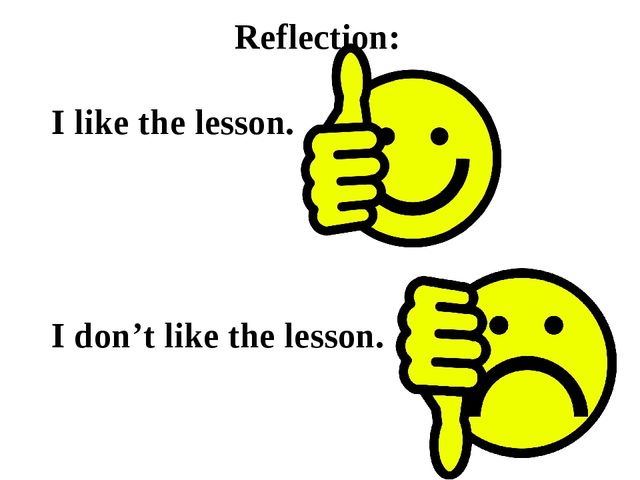 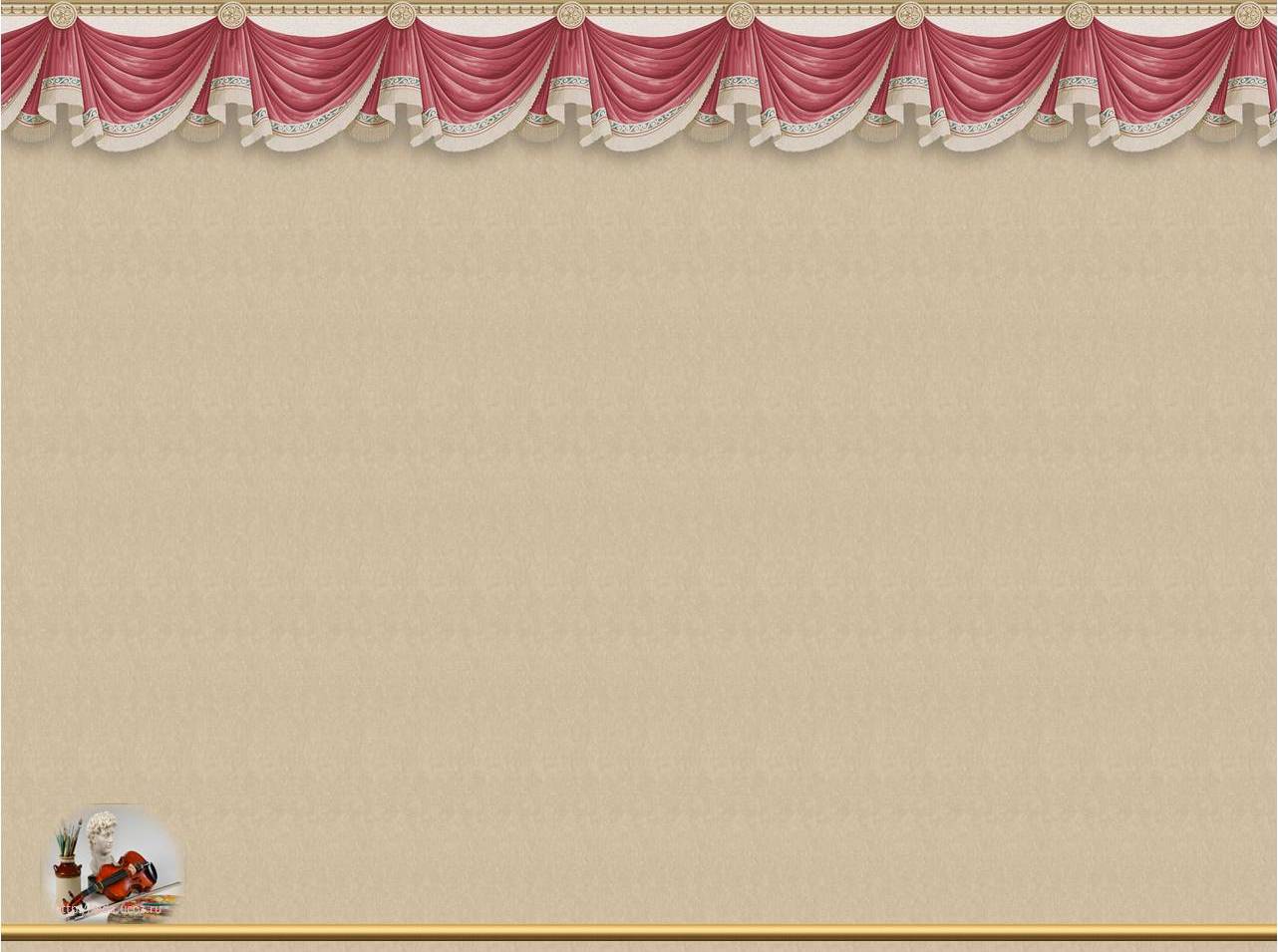 THANKS 
FOR YOUR 
GOOD JOB!